Demokrati, politikere og medborgerskab
Om unges politiske engagement, 
politisk kultur og det digitale
Det gode demokrati?
Aktive medborgere der diskuterer og tager stilling ….



…… eller effektive politikere der træffer klare beslutninger (ikke så meget snak)
Det gode demokrati
Flest mulige interesser
Markeds demokratiIndividuelle valg og ansvarlighed
ElitedemokratiStabilitet, effektivitet og tillid
Direkte
Repræsentativt
Deltager demokratiLokalråd og engagement
Samtale demokratiDet gode argument
Det fælles
Idealer
Godt med idealer – ideer til noget nyt (eller anderledes) 
Udfordres ofte af praksis:
1. Den politiske kultur
2. Unges politiske engagement
3. Politikeres adfærd 
4. Internettet og demokrati
1. Velfærdsstaten og politisk kultur
Strukturreformen har skærpet fokus på strategiske valg og prioriteringer 
… og på individuel ansvarlighed
Ideal om mægtiggjorte borgere 
…. i samspil med det offentlige – samskabelse
Borgerinddragelse- som socialisering
Input
Output
Withinput
Medlem af parti / tilslutning til idealer
Vælger institutioner / evalueringer
Innovation
Samskabelse
Den traditionelle, den forbrugeristiskeog den innovative medborger
Forbrugeren
Stiller krav 
Og vælger nye institutioner 
Uforudsigelig adfærd
Fokus på at medarbejderne opper sig 
Aktiv gennem til- og fravalg
Den traditionelle velfærdsstøtte 
Betaler sin skat med glæde 
Vægter omsorg og pleje
Fokus på tryghed 
Aktivitet som fælles pligt
Den innovative
Kan være medproducent
Frivillighed – svær at stoppe
Fokus på udvikling og modernisering 
Aktiv når det betaler sig
Borgerinddragelse- som socialisering
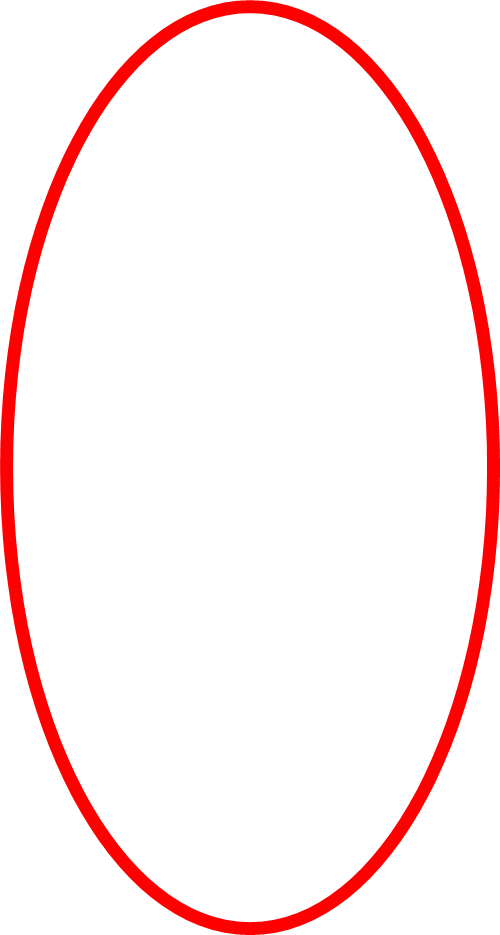 Nedprioriteret
Opprioriteret
Input
Output
Withinput
Medlem af parti / tilslutning til idealer
Vælger institutioner / evalueringer
Innovation
Samskabelse
Nye politiske modsætninger
A. Folket mod eliten 
Politikermistillid 
Opgøret mod den institutionelle og strategiske tankegang 
Populisme 
B. Det nødvendiges strategi mod de besværlige 
Modernisering – institutionalisering
Det der virker / evidens 
Disciplinering
2. Unges politiske engagement
Fra generelle forpligtelser til individuelle valg som dynamo for det fælles
Nedtoner abstrakte forpligtelser 
Vægter muligheder for konkret individuel udfoldelse – gerne med andre 
Udviser stor politisk selvtillid – erfaringer fra at handle
Rettigheder og god medborger
Rettigheder – vurderes generelt som mindre vigtige over tid 
Unge under gnm. – faldende 
Undtagen mulighed for udøvelse af civil ulydighed
Normer for god medborger – faldende 
Unge under gnm. – faldende 
Undtagen pligt til at betale skat
Solidaritet og aktivitet
Solidaritet med andre - Unge gnm. 
Ikke politisk forbruger 
Ikke aktiv i sociale og politiske foreninger
Tolerance – unge over gnm. 
Tolerancen generelt stigende
Ikke interesseret i politik (54 pct unge) 
Daglige mediebrugere – få unge (55 pct).
Politisk deltagelse
Unge under gennemsnit på de fleste deltagelsesformer 
Internettet undtagelsen (31 pct). 
Laveste deltagelsesniveau 
Deltagelsen er svagt faldende 
For de unge dog stigende med alderen!
3. Politikere med afstand til borger
Politikeres retoriske valg 
Politikere tilfredse med sig selv – tager aldrig fejl
Vælger retstalen og lejlighedstalen – mindre den politiske tale 
Vælger etos og patos 
Resultat: Den selvtilfredse politiker der i egen fremstilling er almen troværdig 
Tvivlen på egne synspunkter er fraværende – eller spild af tid 
Understøttes af at modstandere er utroværdige – demonstreret gennem retstalen
Strategisk kommunikation
Politikerens praktiske udfordring: At gentage sig selv med overbevisning
Egenskab: Udvikler evnen til at være glad for at høre og se sig selv
Udvikler evnen til altid at ville og kunne projicere sig selv 
Bagsiden: Det tætte kammeratskab med lukkede cirkler, der er med når der skal kobles af – kynisme og rygter
Det repræsentative princip undergraves
Den politiske kamp har fokus på ‘nødvendigheder’
‘Nødvendigheder’ kan  begrundes med etos – og patos 
Grundlæggende – en undergravning af det repræsentative princip 
Politikere kan eller vil ikke repræsentere 
Borgerne vil ikke lade sig repræsentere – har ikke brug for autoriteter 
Derfor – borgere holdes på afstand af den nye politikerrolle
4. Digitalisering og social kontakt
Begrænset social kontakt
Sikkerhedssøgende unge der holder afstand
Marginaliserede med begrænsede kompetencer
Meget skærmtid
Begrænset  skærmtid
Elitens unge der både kan skærme og mennesker
Selvstændige unge med masser af netværk
Stor social kontakt
Sociale dimensioner
Marginaliserede – bevidste om deres andel i Udkantsdanmark 
Dyrker udkant som vej til autonomi – og modstand 
Eliten – bevidste om deres placering i centrum 
Dyrker centrum som vej til anerkendelse og mulighed for at sætte en vigtig dagsorden 
Sikkerhedssøgende – isoleret og holder sig på afstand af folk / folk på afstand  
Vil ikke være voksne / medborger 
Selvstændige – bevidste om deres andel i Forkantsdanmark
Dyrker forkant som vej til autonomi og fællesskab
Unge der ikke vil være voksne
Unge der ikke går i gaden
Begrænset tillid til andre 
Er ikke alene uden voksne 
Er ikke kriminelle eller drikker alkohol – hellere hash
Ikke interesseret i andre uden for den digitale verden
Er ikke i fysisk parforhold – har kærester de kun ser via nettet  
Går ikke i seng med andre 
Er tilgængelig på nettet
Perspektiv
Den politiske kultur undergraver det fælles – som perspektiv og praksis
Fremmer kampen for ens eget fælles bedste 
Borgerne er blevet demokratisk dovne
Politikere holder borgere på afstand 
Digitaliseringen gør at unge forsvinder 
Der er brug for at tænke sig godt og grundigt om:
Dem der ikke stemmer støtter vinderne  
Dem der ikke engagerer sig støtter vinderne